Empirical Relation Between Mean, Median and Mode
Introduction:
In Science, an empirical relationship is a relationship that is supported by experiment and observation but not necessarily supported by theory.
There exists a relation between mean, median, and mode. 
This mean median and mode relationship is known as the “Empirical Relationship”
Thus, the empirical mean median mode relation is given as:                  Mean – Mode = 3 (Mean – Median)
For different frequency distribution :-
Symmetrical Frequency curve: 
     If a frequency distribution has a symmetrical frequency curve, the 
      Mean=Median=Mode
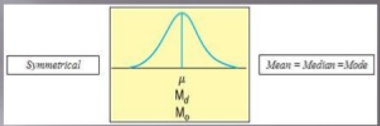 Positively Skewed Curve:
If a frequency distribution is positively skewed curve, 
       the Mean>Median>Mode.
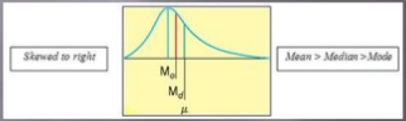 Negatively Skewed Curve:
If a frequency distribution is Negatively skewed curve, 
       the Mean<Median<Mode
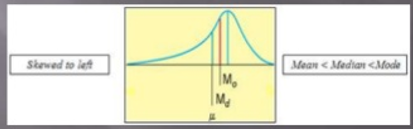 Question: In a moderately skewed distribution, the median is 20 and the mean is 22.5. Using these values, find the approximate value of the mode.Solution:Given,	Mean = 22.5	   Median = 20		Mode = xNow, using the relationship between mean mode and median we get,           (Mean – Mode) = 3 (Mean – Median)So,          22.5 – Mode  = 3 (22.5 – 20)           22.5 –  Mode = 7.5
22.5-7.5= Mode                                So,                                     15 =   Mode                      Mean>Median>Mode                     22.5>    20          >15    This frequency distribution is called Positively Skewed
Median = 45+1.666                   Median = 46.66                  Mean<Median<Mode                     45    < 46.66       <50This frequency distribution is called Negatively Skewed Curve.